Uloga bibliotekara u integraciji MIP-a 
u školski sistem
Univerzitet u Sarajevu
Filozofski fakultet
Katedra za informacijske nauke
doc. dr. sc. Džejla Khattab
Pedagoški rad u biblioteci
01
Agenda
03
MIP u školskim bibliotekama
02
Pristup usmjeren na procese
04
Razvoj IP na UNSA
Uvodna razmatranja
Biblioteke su u posljednjoj deceniji sve više fokusirane na promociju MIP-a.
MIP kao kompleksan skup vještina i znanja, koje uključuju informacijske kompetencije za cjeloživotno učenje.
Ove kompetencije su fundamentalne u obrazovanju.
Brojna istraživanja su potvrdila da mladi ljudi trebaju jačati MIP.
Školski bibliotekari često osiguravaju neformalni profesionalni razvoj MIP-a za upravu i osoblje škole.
Bibliotekari kao inicijatori kurikularne integracije MIP-a.
Pedagoški rad u biblioteci
Korištenje literature i informacijskih izvora treba biti integrirano u podučavanje različitih tematskih cjelina.
Bibliotekari i nastavnici trebaju zajednički jezik za pedagoški rad u biblioteci.
U školama u kojima je postignuto zajedničko razumijevanje, različiti profesionalci mogu kolaborativnim pristupom poboljšati MIP učenika i integrirati biblioteku u proces obrazovanja.
Korištenje biblioteke nije i ne treba biti dijelom kurikuluma
MIP instrukcije u školskim bibliotekama
PRISTUP USMJEREN NA BIBLIOTEKARA KAO VODIČA
PRISTUP USMJEREN NA INFORMACIJSKE IZVORE
1960-1970
1980
1990
2020
PRISTUP USMJEREN NA PROCESE
IP (information literacy)
MIP (media and information literacy)
Istraživačko učenje (Inquiry-Based Instruction, Guided Inquiry)
Pristup usmjeren na procese
Teorijski pristup, argumentiran istraživanjima iz pedagoških nauka, te bibliotečkih i informacijskih nauka (LIS)
Pedagogija 
Teorija učenja – kandidati se razlikuju prema stepenu apstrakcije, kognitivnog razvoja i prethodnog znanja i iskustva
Konstruktivizam – učenje kao konstantan i aktivan proces proširenja i (re)organizacije znanja; promjene u mišljenju i osjećanjima pojedinaca prilikom interakcije sa informacijama
LIS 
Model traženja informacija C. Kuhlthau (C. Kuhlthau’s information search process)
Uspjeh pretraživanja ovisi od realističnog razumijevanja informacijskog sistema i informacijske potrebe.
MIP
„Kod učenika/ studenata osvijestiti i afirmirati osjećaj za proces učenja iz različitih izvora“ (Kuhlthau, 1995).
Model traženja informacija 
C. Kuhlthau
Model je naglasio je afektivne, kognitivne i psihološke promjene koje iskuse akteri procesa istraživanja od inicijacije do prezentacije.
Model uzima u obzir proces traženja, kao i produkt traženja - komplesnost procesa učenja iz potrage za informacijama.
Proces traženja odgovora na upit.
Proces je širi je od lokacije informacijskog izvora ili odgovora na specifično pitanje.
Proces učenja nije rutinski, niti standardiziran postupak.
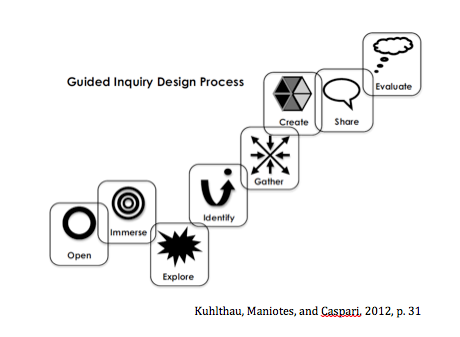 Model vođenog 
istraživačkog učenja - VIU
96%
Contents Title
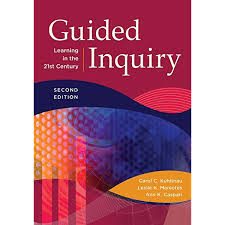 I hope and I believe that this Template will your Time, Money and Reputation. Easy to change colors, photos and text. Get a modern PowerPoint  Presentation that is beautifully designed. Get a modern PowerPoint  Presentation that is beautifully designed.
(Slika 1)
Model traženja informacija C. Kuhlthau je temelj modela vođenog istraživačkog učenja.
Model učenja utemeljen na vođenom istraživanju.
Knjiga je namijenjena je prvenstveno školskim bibliotekarima, koje autorice smatraju izuzetno važnim faktorom u preobrazbi škole za 21. stoljeće
Model za implementaciju podučavanja MIP-u u školama.
Šest principa modela VIU (Guided Inquiry)
Djeca uče kada su aktivno uključena i kada razmišljaju o tom iskustvu.
Djeca uče na različite načine.
Djeca uče povezujući s onim što već znaju.
Djeca uče kroz interakciju s drugima.
Kod djece se razvija mišljenje višeg reda uz pomoć mentorstva u kritičnim tačkama procesa učenja.
Djeca uče uz podučavanje i iskustvo koje je u skladu s njihovim kognitivnim razvojem.
Prednosti VIU
Vođeno istraživačko učenje – model nudi pristup usmjeren na proces podučavanja predmetnog sadržaja istovremeno sa podučavanjem korištenju informacija na integriran i smislen način. (Slika 1).
CERTIFICATE
MIP i VIU
Tim učitelja i bibliotekara planira učenje i podučavanje, prati učenike i pomaže im kad god je potrebno.

VIU zasnovano je na konstruktivističkoj teoriji učenja i na istraživanjima o procesu traženja informacija.
Good
Bad
Rezultat samostalnih učeničkih zadataka je najčešće prikupljanje činjenica, kopiranje tuđeg mišljenja bez stvarnog razumijevanja.
VIU – ishodi učenja
Informacijska pismenost je jedna od pet vrsta učenja koja se događa u procesu vođenog istraživanja.
U procesu učenici usvajaju:
       Sadržaj kurikuluma – konstruira se novo znanje, interpretira, sintetizira, primjenjuju činjenice i ideje 
       Informacijska pismenost – koncepti za lociranje, evaluaciju i korištenje informacija
       Pismenost – čitanje, pisanje, govorenje, slušanje, gledanje i prezentiranje 
       Socijalne vještine – interakcija, saradnja, navike i sklonosti 
      Učenje kako učiti – samoregulirano učenje i osobna interakcija s istraživačkim procesom
Saradnja bibliotekara i nastavnika
Planiranje projekta/ problemskog zadatka iz kurikuluma
N (nastavnik) i 
ŠB (školski bibliotekar)
Podučavanje pretraživanju informacija 
ŠB
Podučavanje kritičnosti prema informacijskim izvorima
N i ŠB
Predstavljanje problema učenicima
N
Informiranje učenika i definiranje istraživačkih pitanja
N i ŠB
Podučavanje korištenju informacija prilikom pisanja
N i ŠB
Podučavanje prezentacijskim tehnikama
N i ŠB
Odobravanje istraživačkih pitanja od strane nastavnika
N
Kuhlthau et al., 2007.
Škola informacijskog doba
Fokusiranje na ono što se razumjelo, za razliku od onoga što se pronašlo

Bibliotekar kao informacijski specijalist i specijalist u podučavanju 

Bibliotekar kao partner / inicijator za kurikulum
Todd, 2016.
Photo by Priscilla Du Preez on Unsplash
Photo by Priscilla Du Preez on Unsplash
Pitanja za diskusiju i razmišljanje
Kako su moja školska biblioteka i njene inicijative pridonijele postizanju ishoda u učenju?
Koje su specifičnosti, koji su mjerljivi pokazatelji ishoda učenja i koje su prednosti za učenje moje školske biblioteke?
„Školske biblioteke imaju vitalnu ulogu u efektivnom učenju unutar škole informacijskog doba“ – samo izgovaram ili mogu dokazati?
50%
Razvoj IP na UNSA
Fakultetu za kriminalistiku, kriminologiju i sigurnosne studije u Sarajevu
- Bibliotekar kao saradnik u nastavi na sva tri ciklusa studija
2012.
IP u NPP-ima UNSA
2005.-2007.
IP u NPP-ima UNSA
Filozofski fakultet u Sarajevu
Pedagoško obrazovanje nastavnika (modul IP)
IP na UNSA
2007. i 2008.
Prvo savjetovanje o reformi visokog obrazovanja i primjeni Bolonjskog procesa
2007. Radna grupa za biblioteke
2008. Referat dr. Senade Dizdar o IP
IP u BiH
2003.
ICT (UNDP) Forum u Sarajevu
Katedra za bibliotekarstvo
NUB BiH
IP u BiH
2000./ 2006.
Pojam IP se prvi put u BiH  pojavio u bibliotečkoj zajednici 
- 2000. NUB BiH
- 2006. Časopis Bosniaca
1974.
Paul Zurkowski
Razvoj IP na UNSA(2)
2012. i 2013. 
Učešće UNSA u TEMPUS projektu „Razvoj informacijske pismenosti za cjeloživotno učenje i ekonomiju zasnovanu na znanju u zemljama Zapadnog Balkana”.
Smjernice za implementaciju informacijske pismenosti: Smjernice za planiranje programa informacijske pismenosti na institucijama Zapadnog Balkana.
Priručnik Informacijska pismenost: Smjernice za razvoj inovativnih mrežnih modula autorica S. Dizdar, L. Turčilo, B. E. Rašidović i L. Hajdarpašić.
Zaključak
Bibliotekari kao inicijatori kurikularne integracije MIP-a
Konceptualizacija školske biblioteke:
Središte informacija           središte znanja
Od pretraživanja i lociranja do stvaranja značenja
Značaj pokazatelja doprinosa školske biblioteke učeničkom znanju
Hvala na pažnji!
dzejla.khattab@ff.unsa.ba